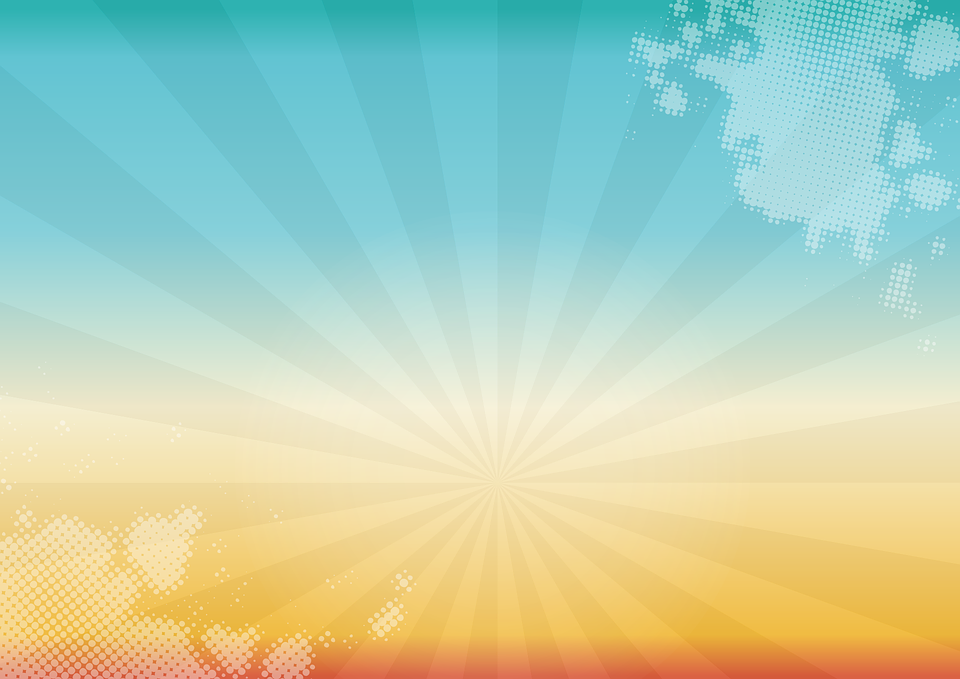 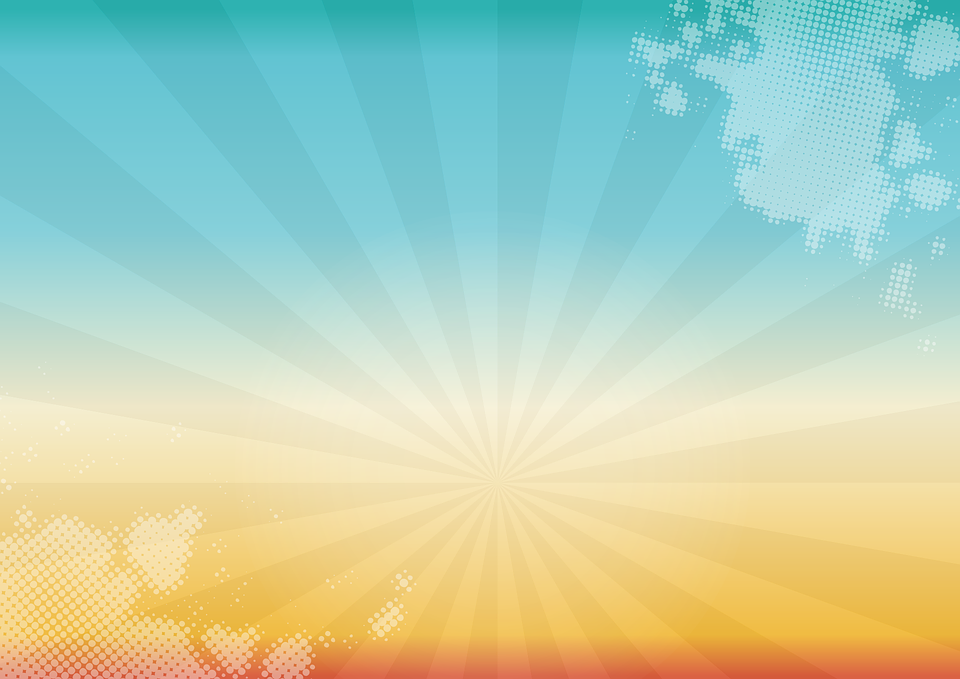 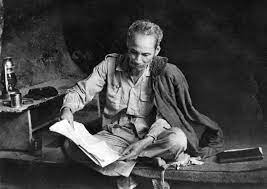 CHỦ TỊCH HỒ CHÍ MINH
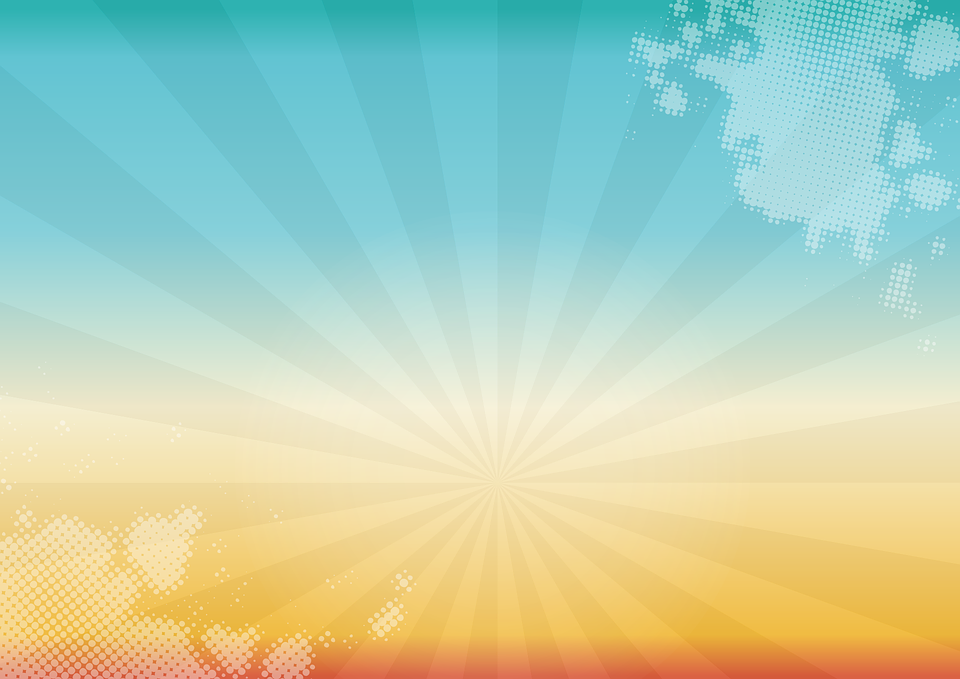 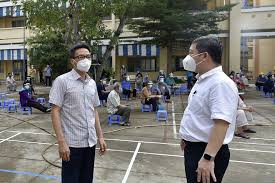 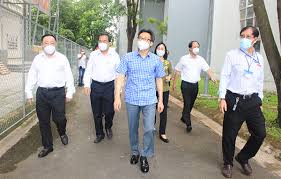 PHÓ THỦ TƯỚNG VŨ ĐỨC ĐAM
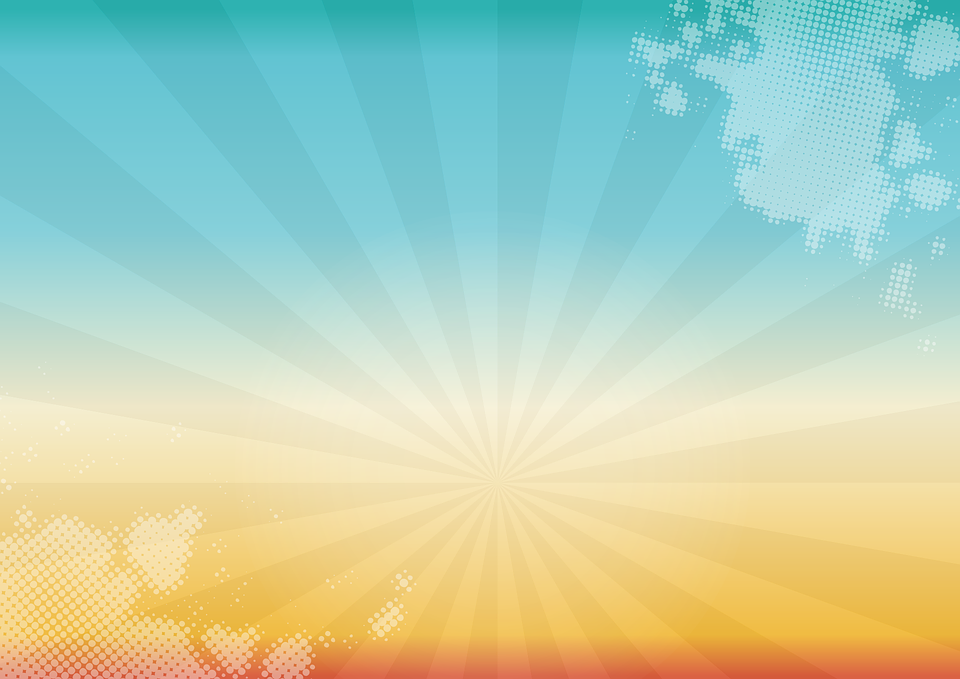 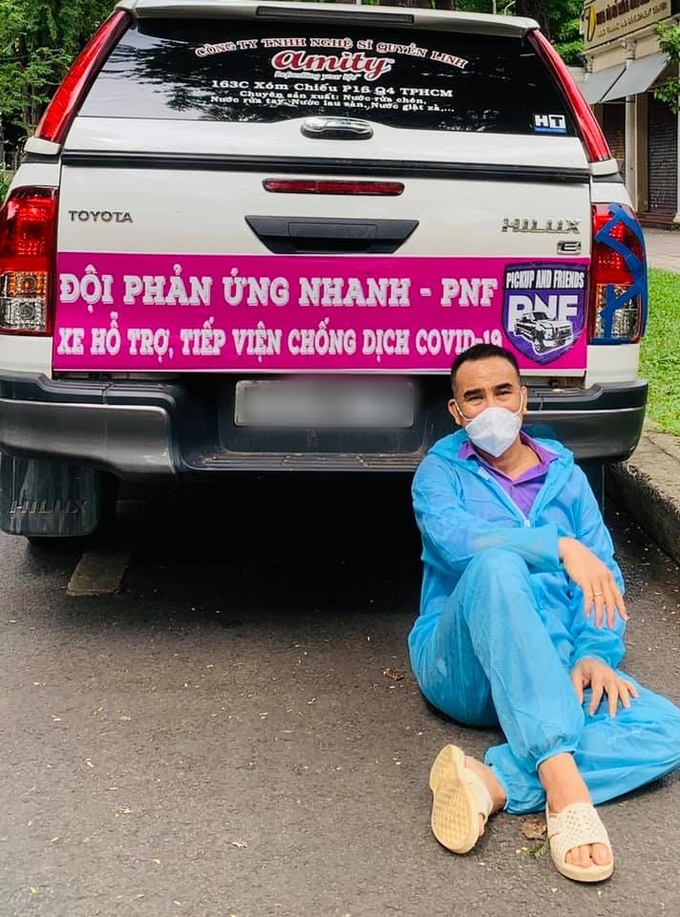 MC QUYỀN LINH
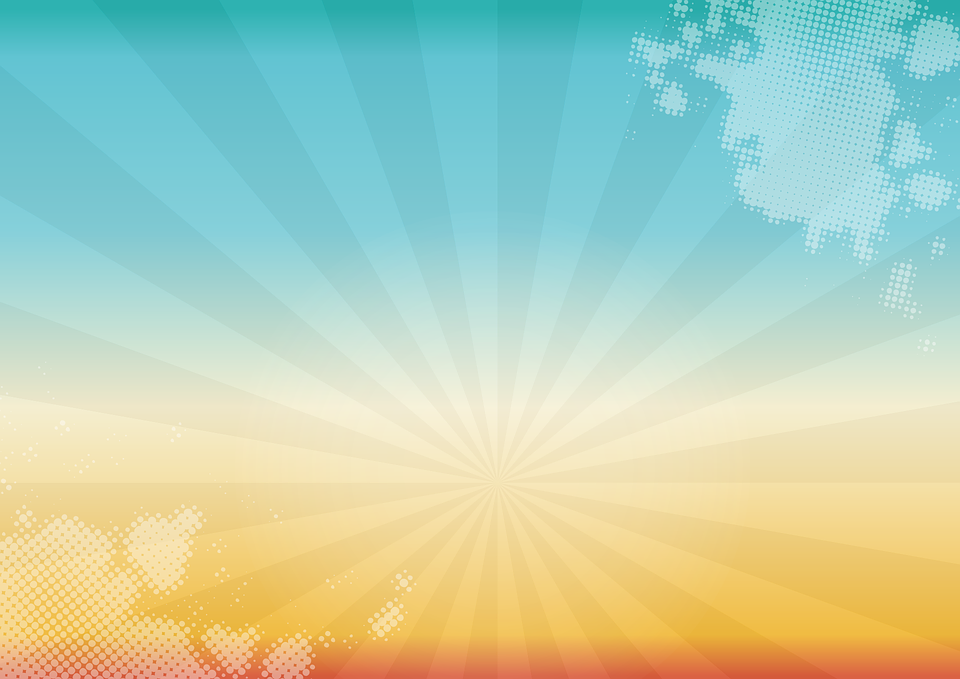 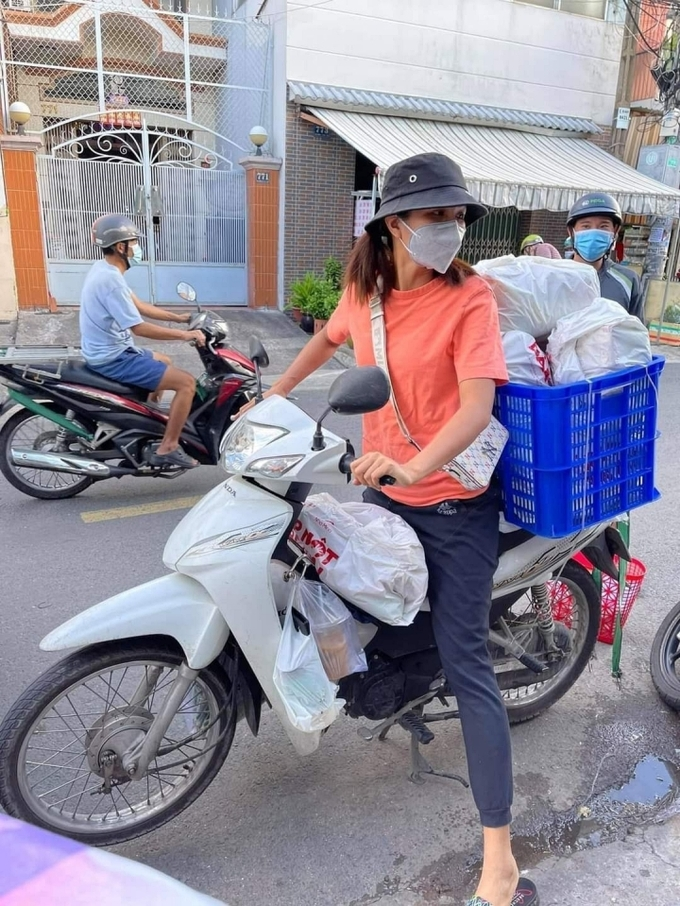 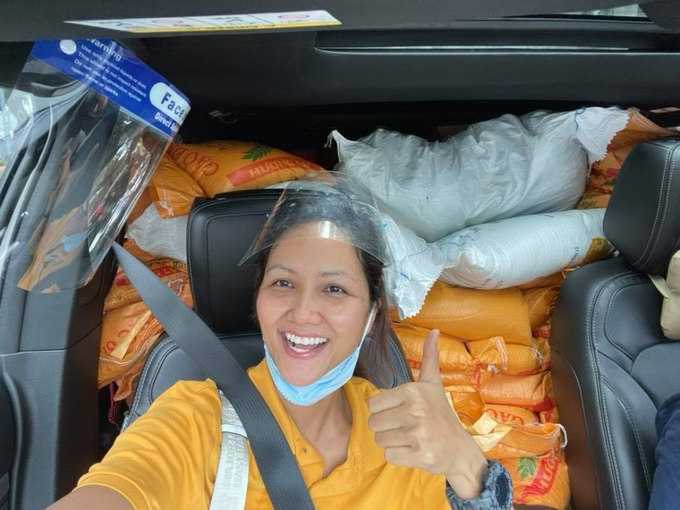 H’HEN NIÊ
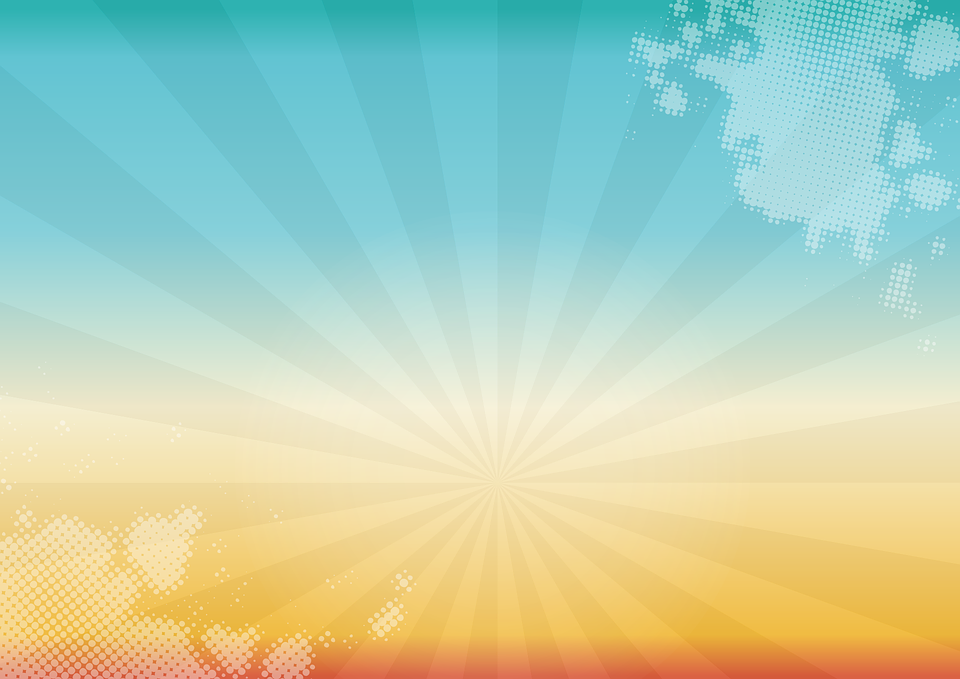 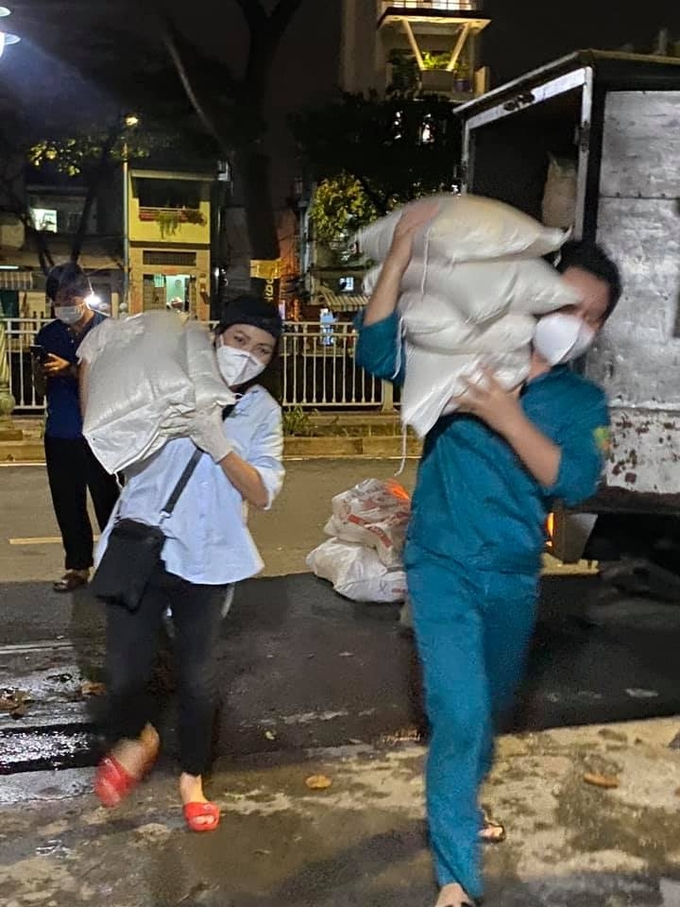 CA SĨ PHƯƠNG THANH
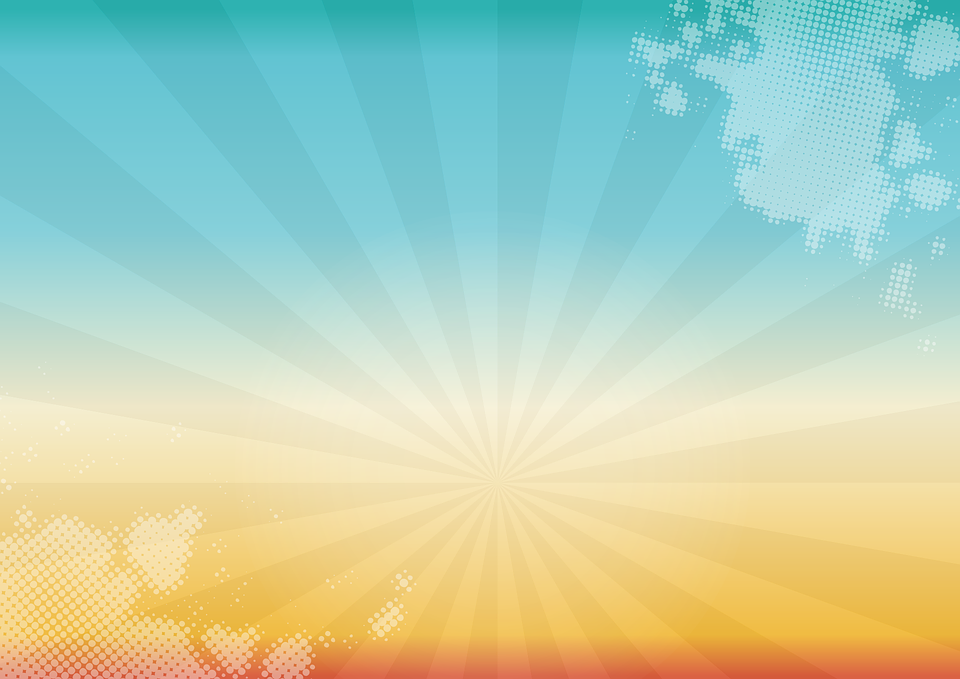 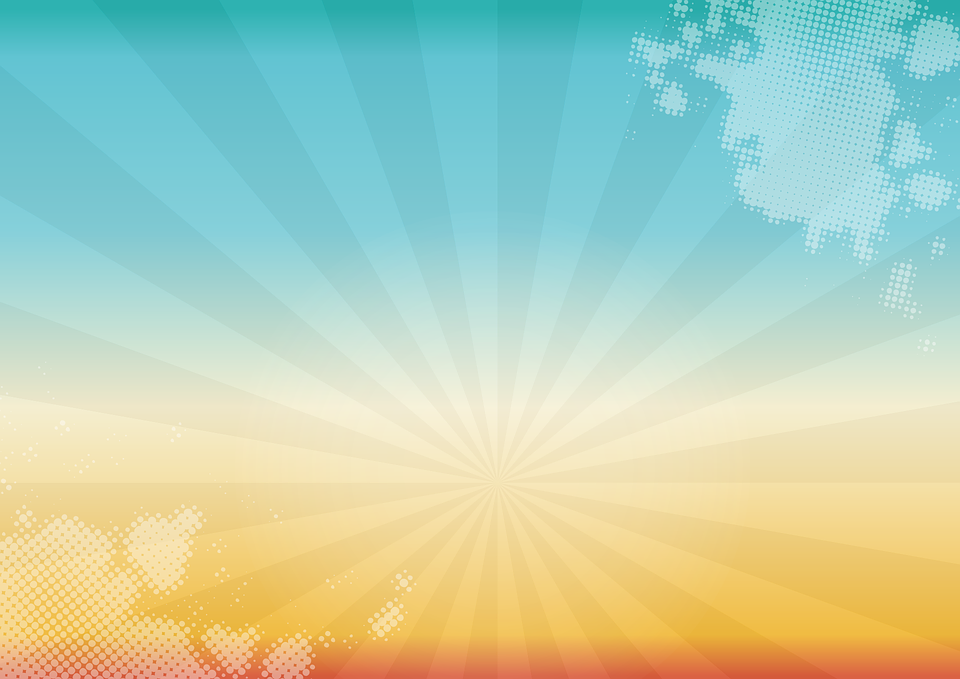 TRƯỜNG THCS NGUYỄN THỊ HƯƠNG
MÔN GIÁO DỤC CÔNG DÂN 7
BÀI 1
SỐNG GIẢN DỊ
GIÁO VIÊN: NGUYỄN QUỐC THỊNH
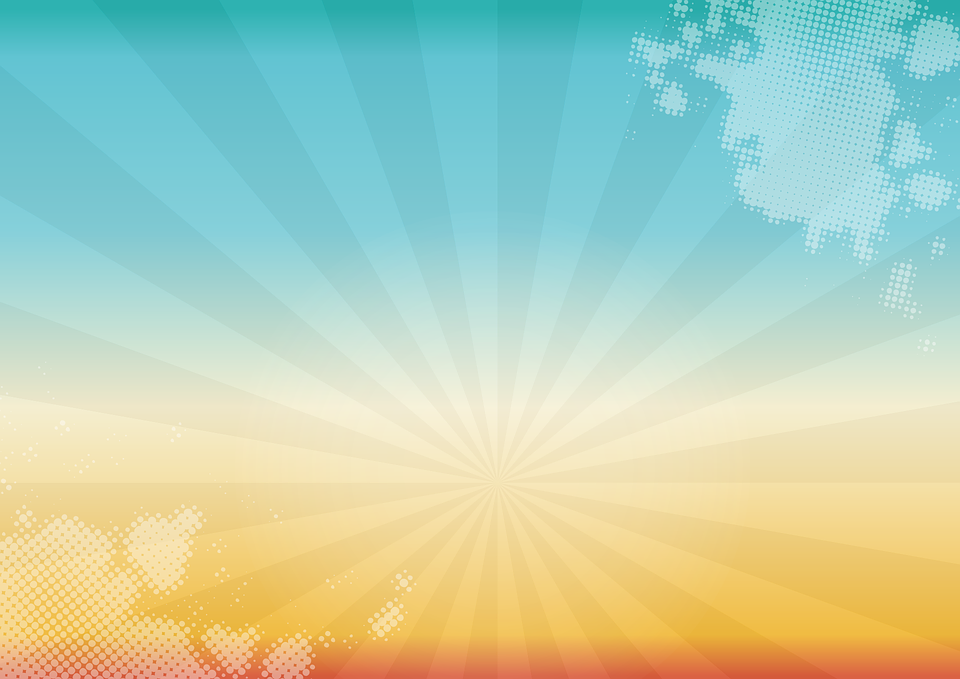 I. TÌM HIỂU TRUYỆN ĐỌC
BÁC HỒ TRONG NGÀY TUYÊN NGÔN ĐỘC LẬP
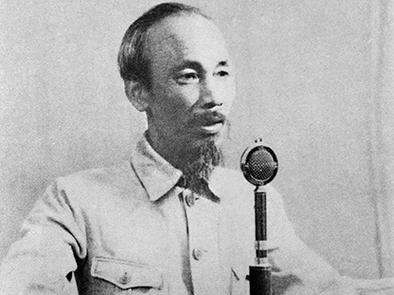 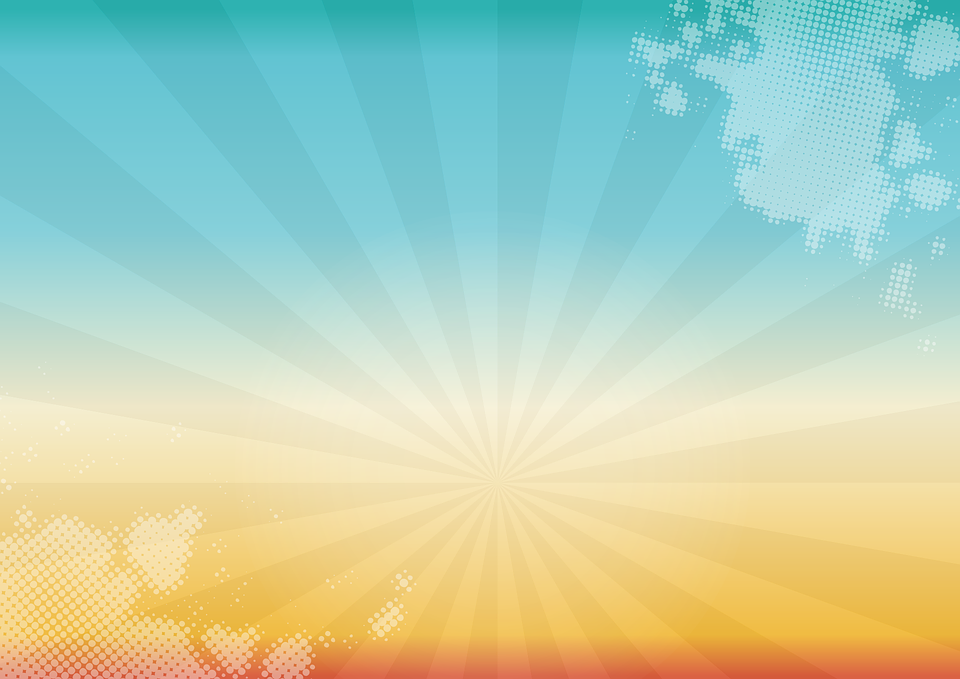 Trả lời các câu hỏi sau đây:
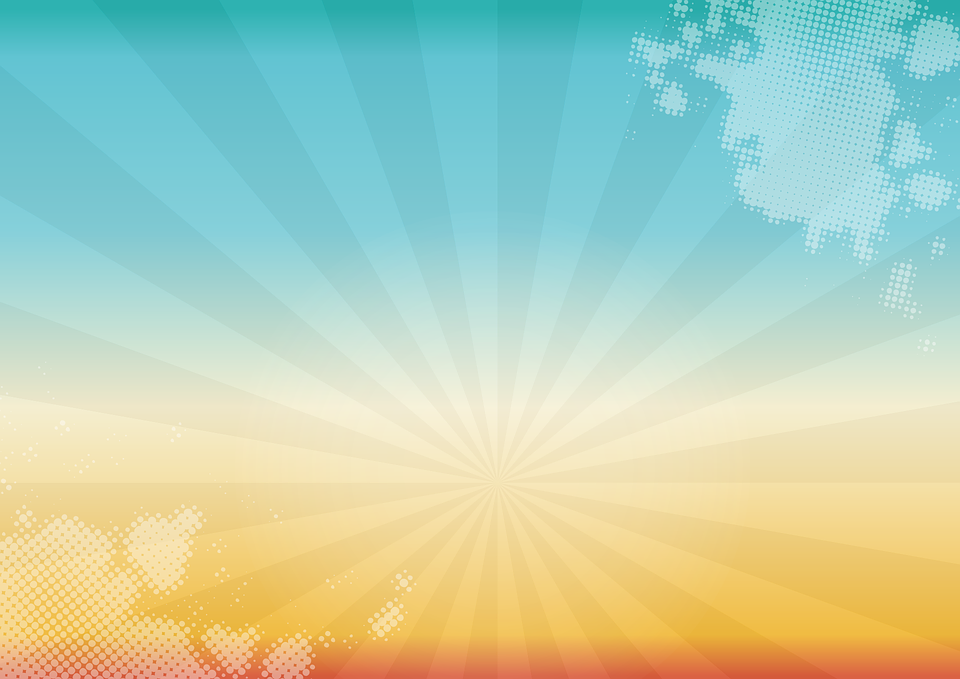 Trang phục, tác phong và lời nói của Bác Hồ trong truyện, được thể hiện như thế nào?
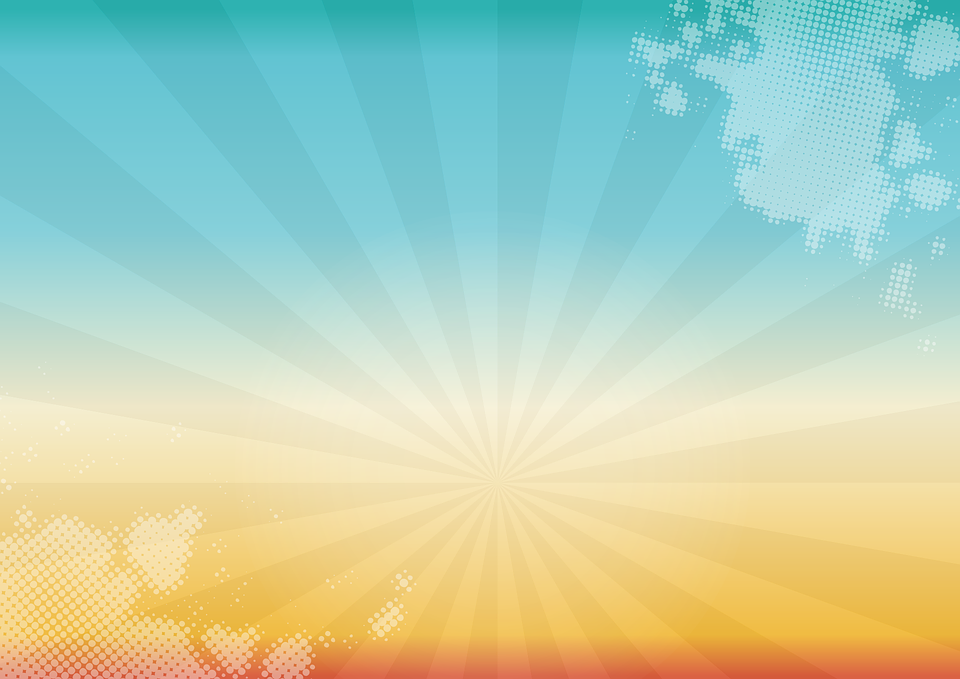 - Trang phục: quần áo ka-ki, đội mủ vải ngả màu và di dép cao su.
Tác phong: 
+ Cười đôn hậu
 + Vẩy tay chào mọi người
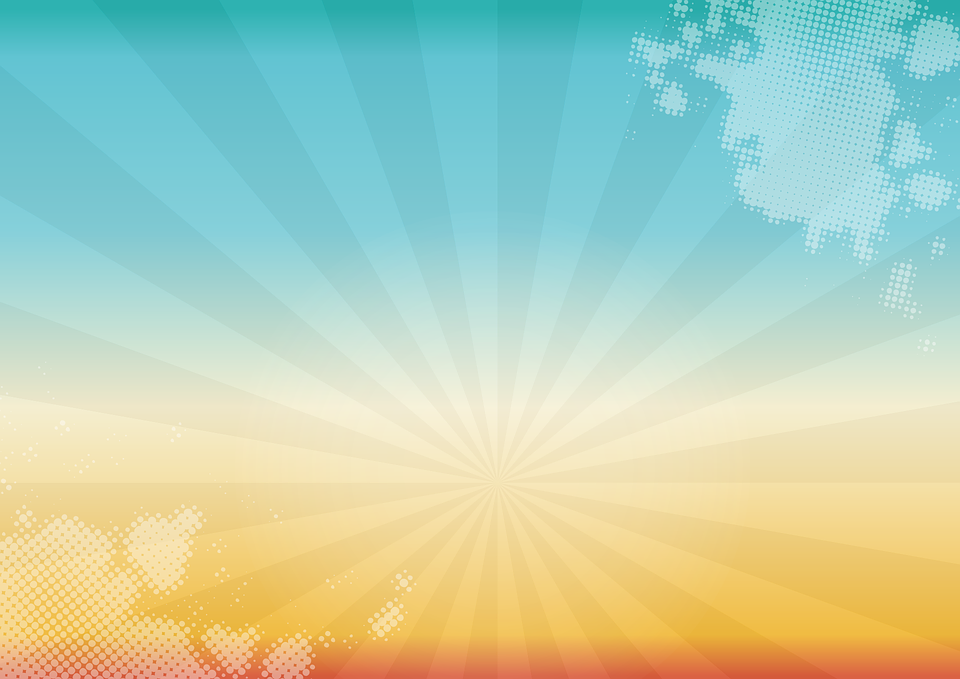 Em có nhận xét gì về cách ăn mặc, tác phong và lời nói của Bác?
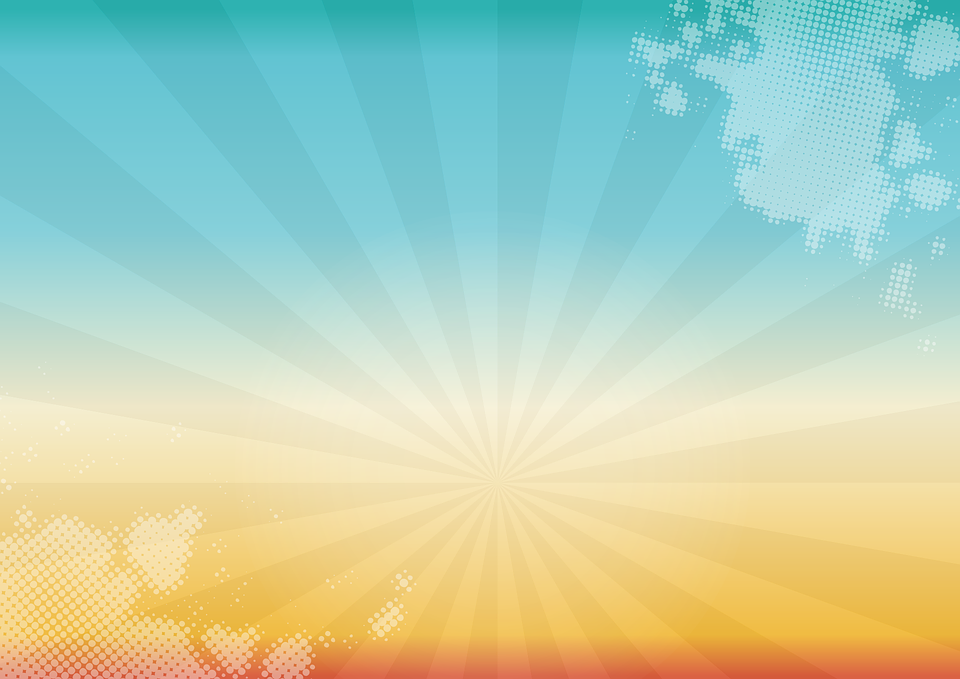 - Thân mật như người cha đối với con.
- Lời nói đơn giản
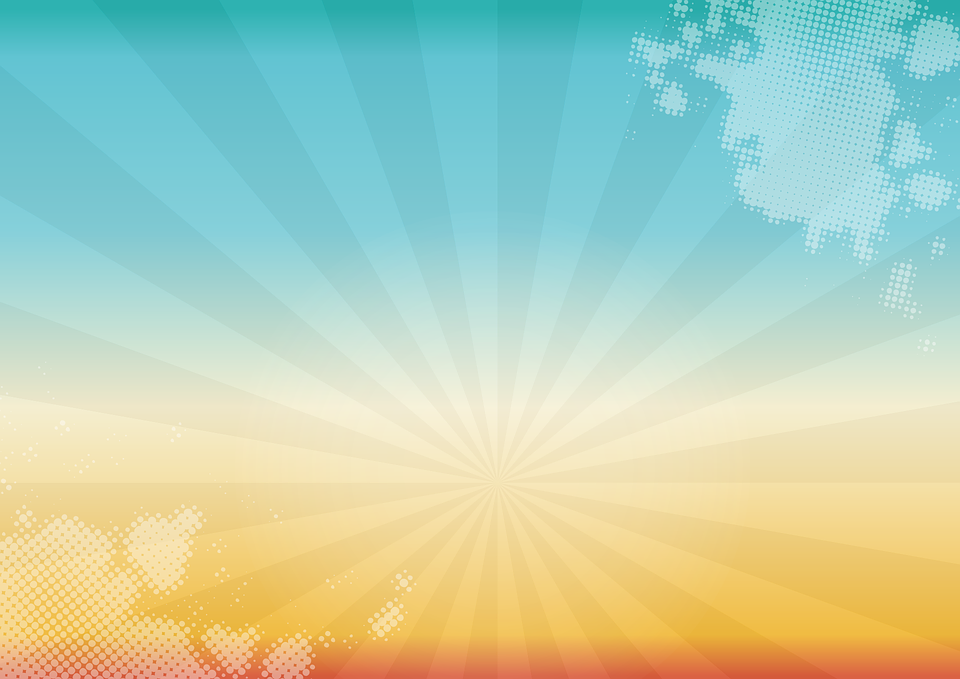 I. TÌM HIỂU TRUYỆN ĐỌC
BÁC HỒ TRONG NGÀY TUYÊN NGÔN ĐỘC LẬP
=> Ăn mặc đơn giản, không cầu kỳ, phù hợp với hoàn cảnh đất nước lúc đó.
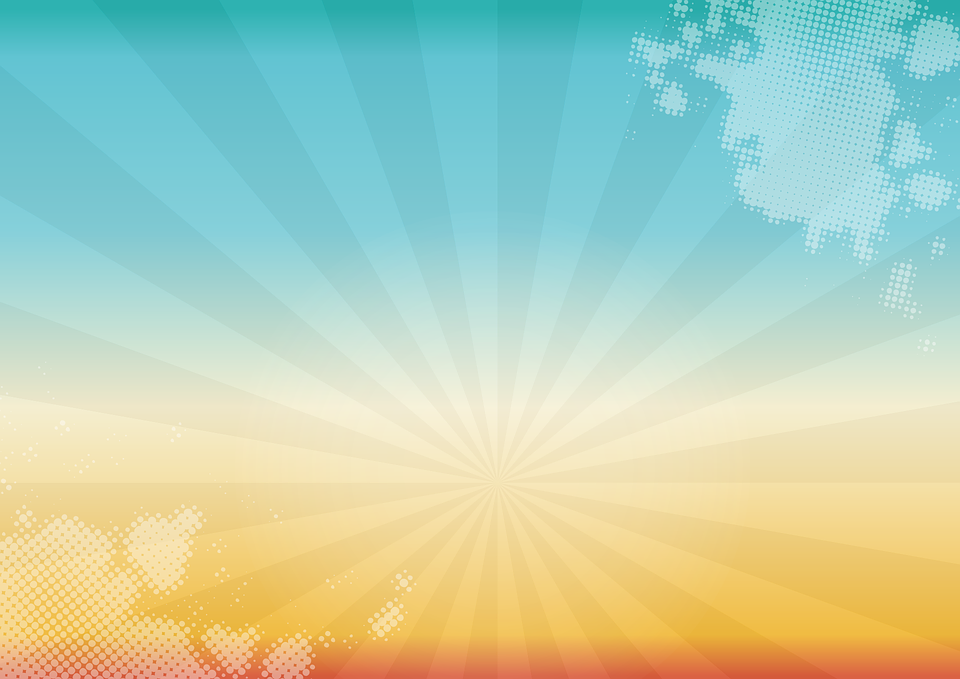 II. NỘI DUNG BÀI HỌC
1. sống giản dị LÀ GÌ?
- Là sống phù hợp với điều kiện, hoàn cảnh của bản thân, gia đình và xã hội.
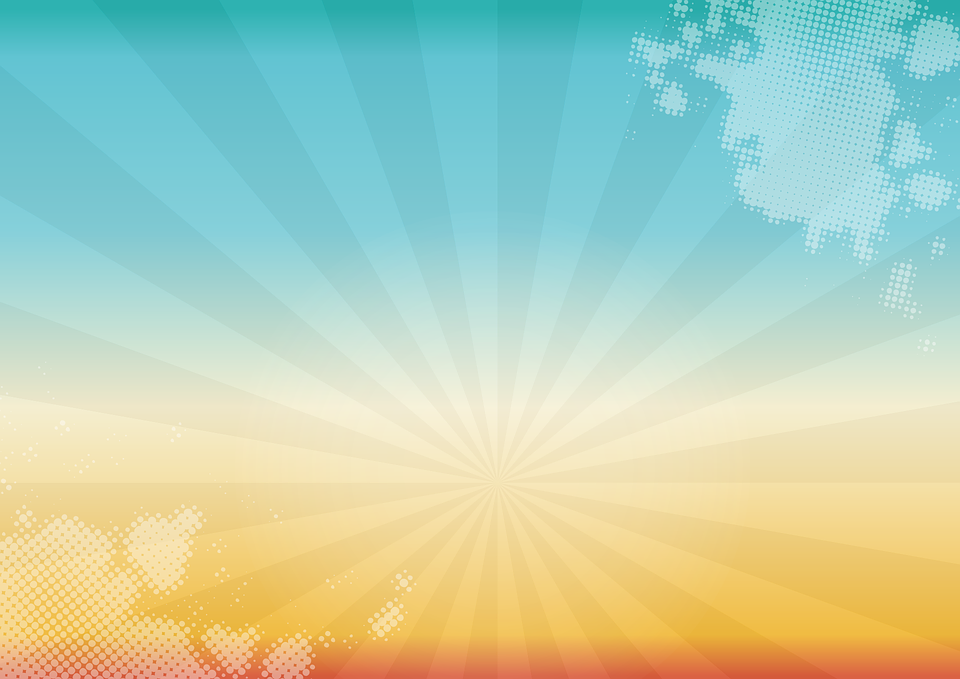 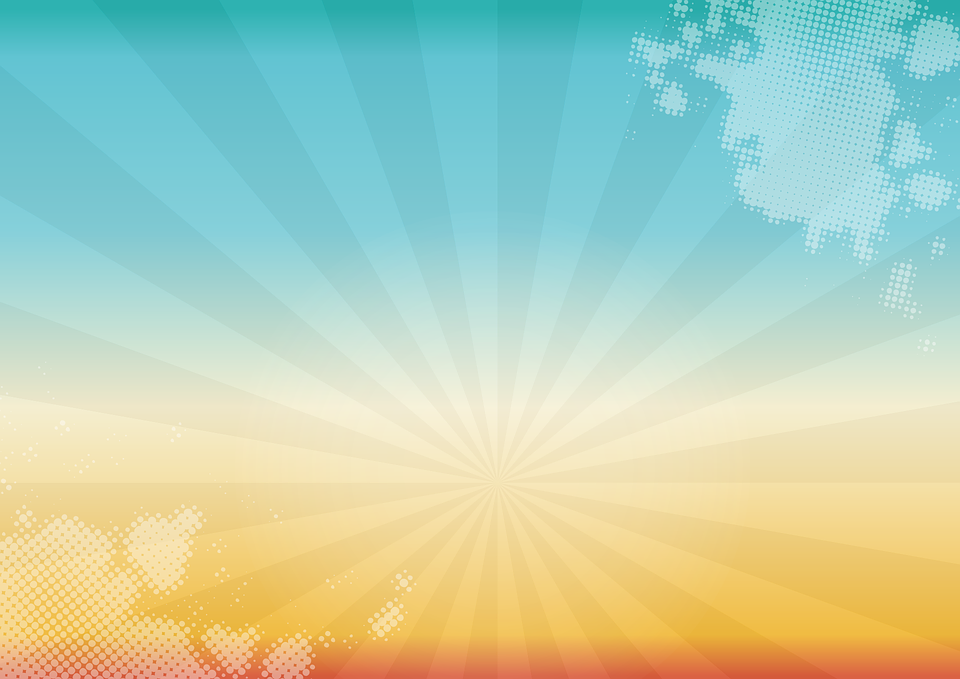 2. Biểu hiện
Không xa hoa lãng phí.
Không cầu kì, kiểu cách.
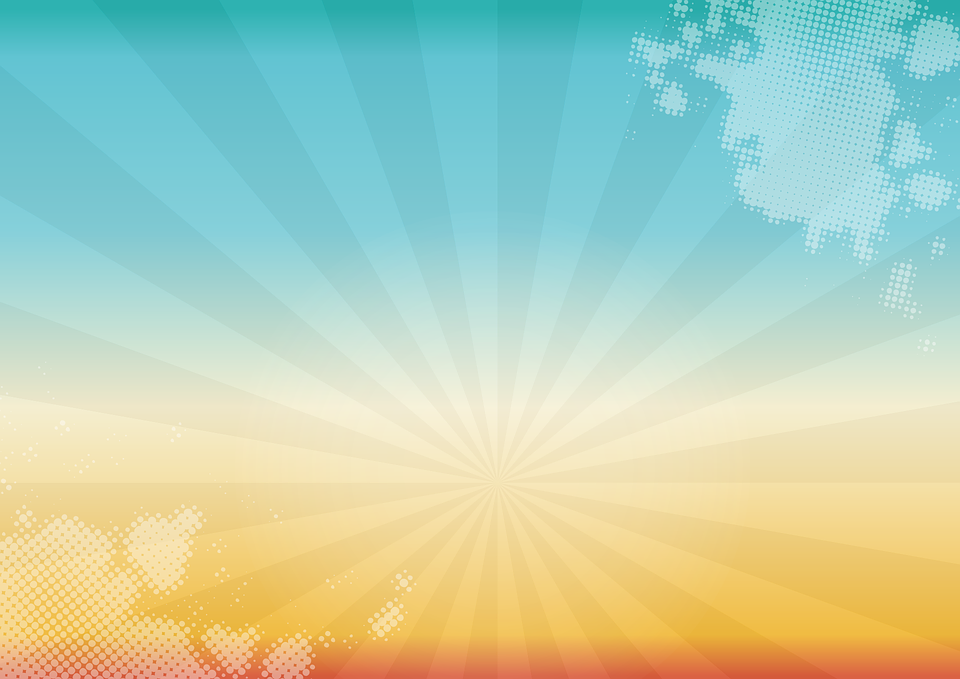 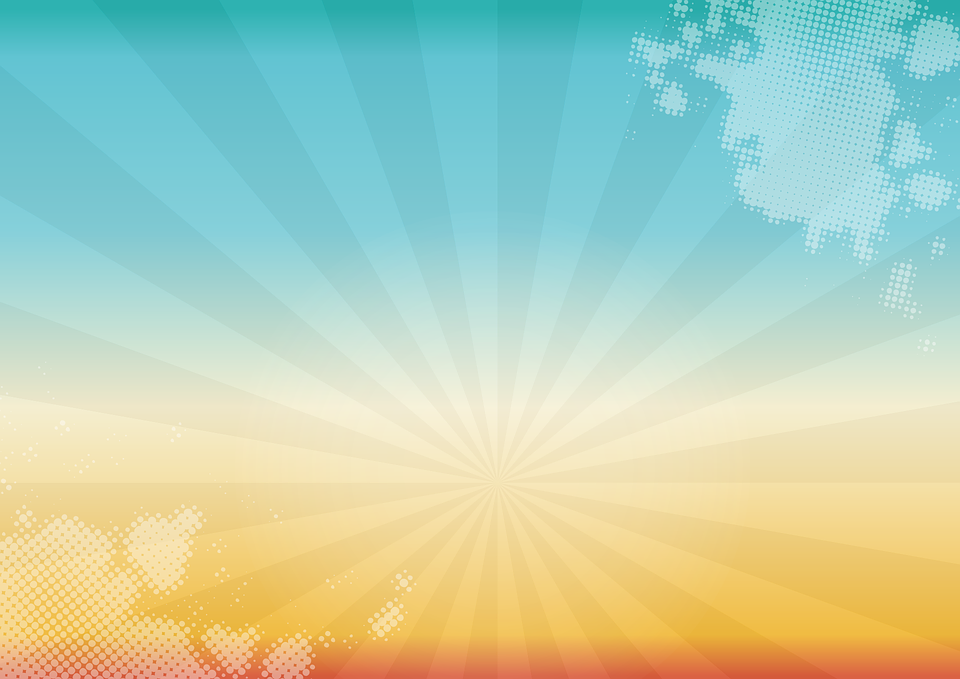 3. Ý nghĩa
- Là phẩm chất đạo đức cần có ở mỗi người.
- Sống giản dị sẽ được mọi người yêu mến, cảm thông, giúp đỡ.
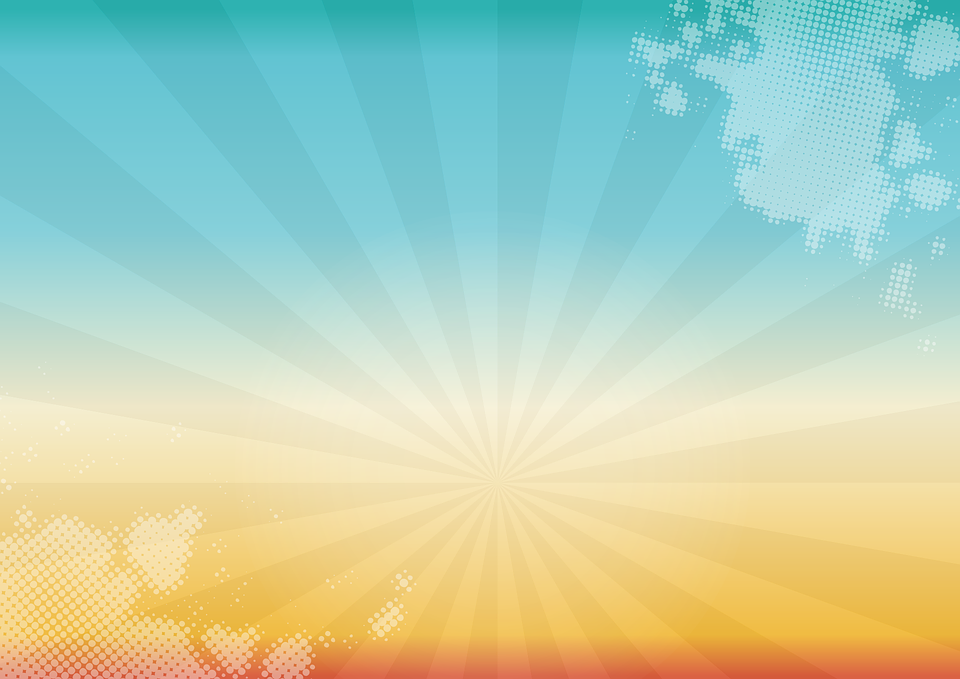 IIi. Dặn dò
- Học bài 1.
Chuẩn bị bài 2. 
Tìm một số tấm gương về lối sống giản dị.